PLANIFICACIÓN  CLASES VIRTUALESHISTORIA, GEOGRAFÍA Y CS. SOCIALES6° BÁSICO ASEMANA N° 33FECHA : 09 al 13 de noviembre de 2020.
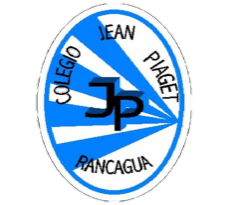 Colegio Jean Piaget
Mi escuela, un lugar para aprender y crecer en un ambiente seguro y saludable
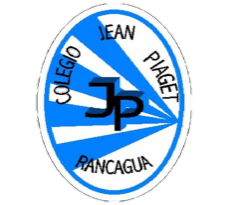 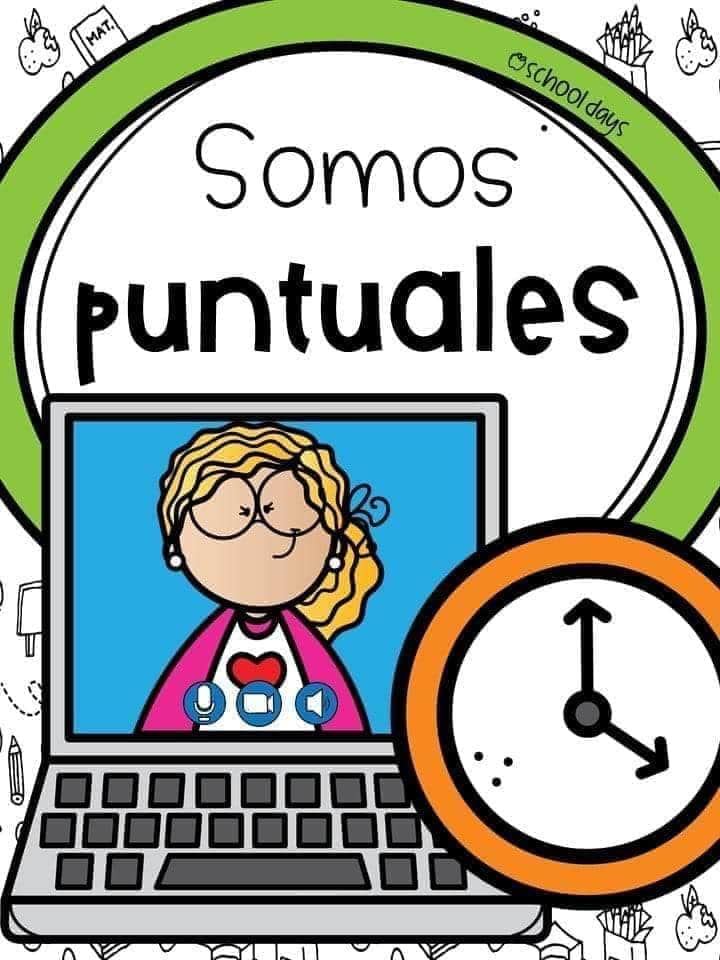 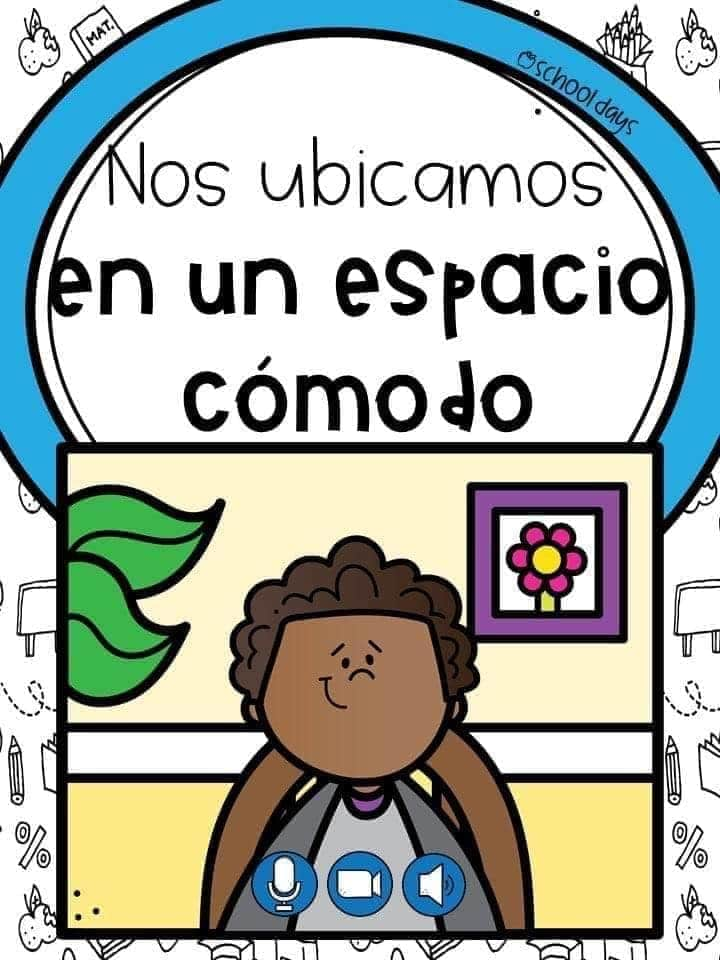 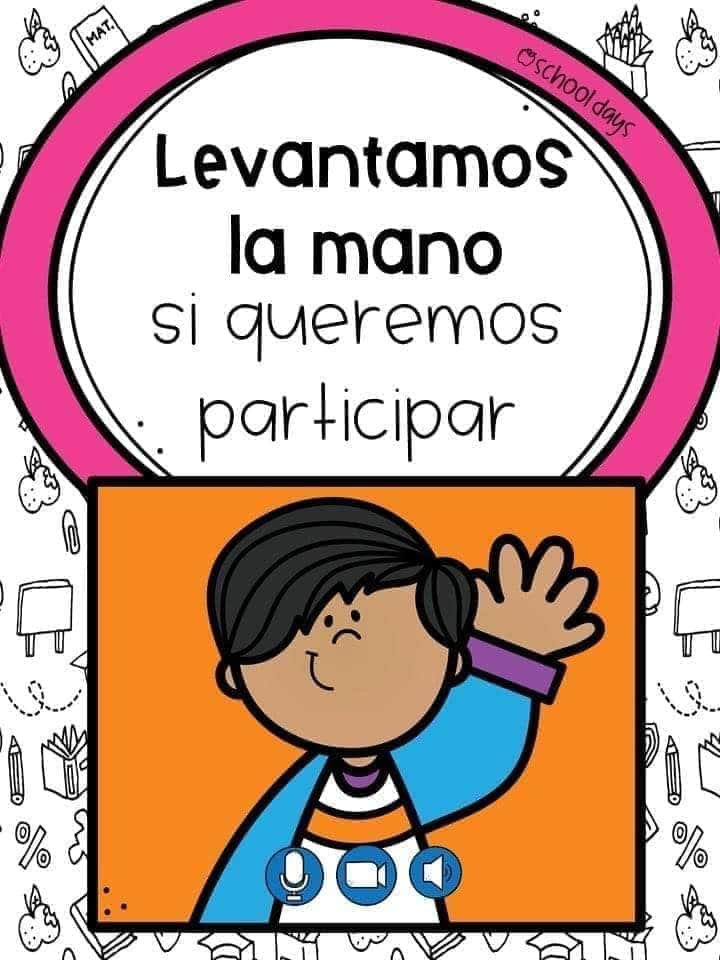 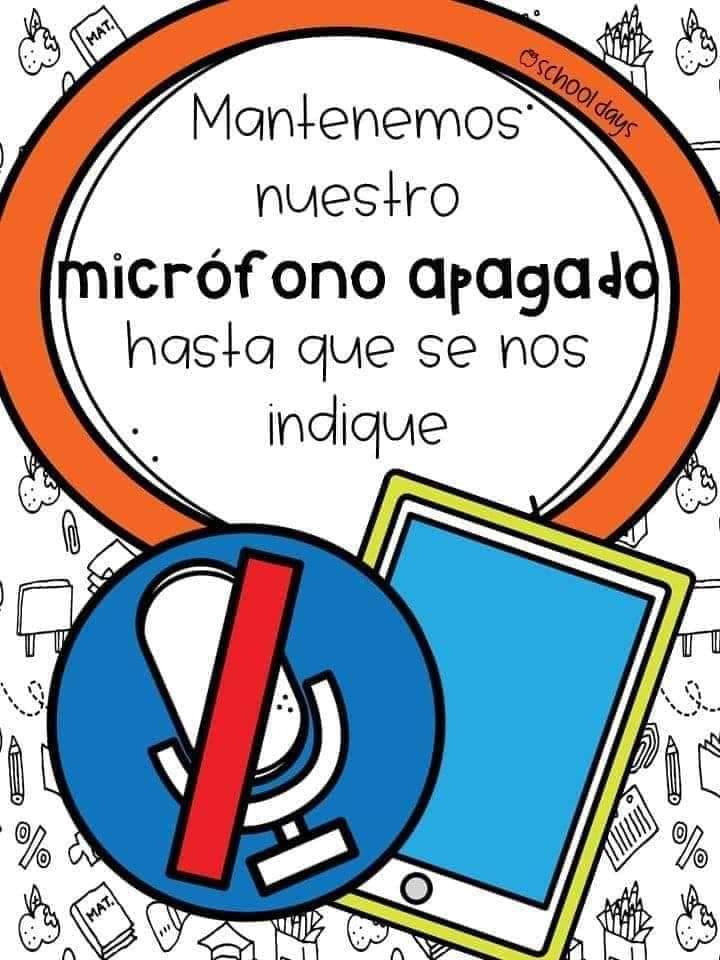 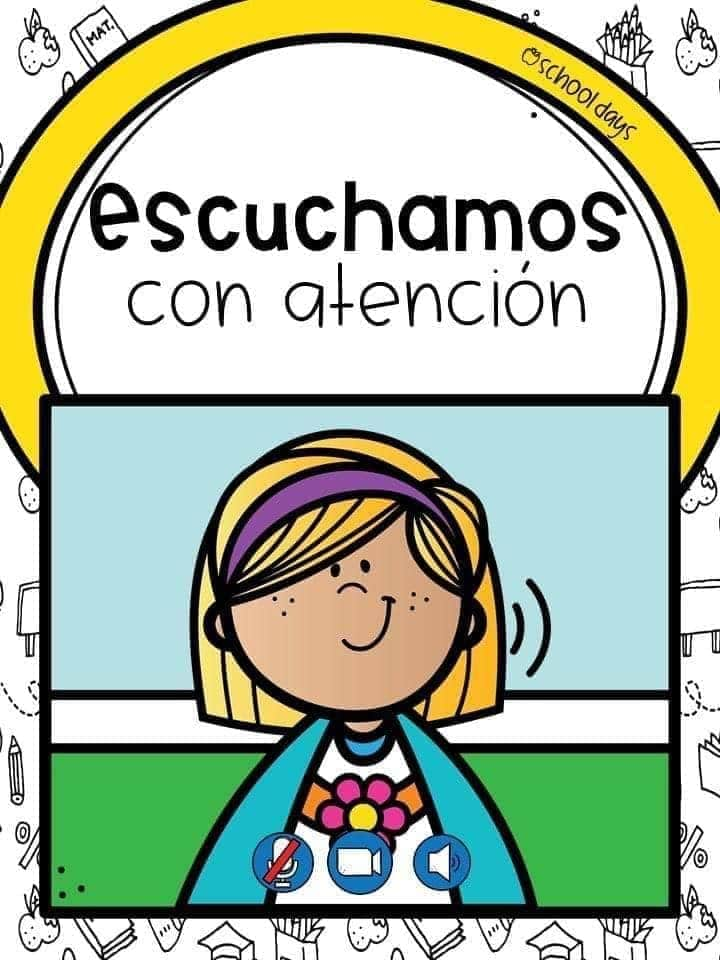 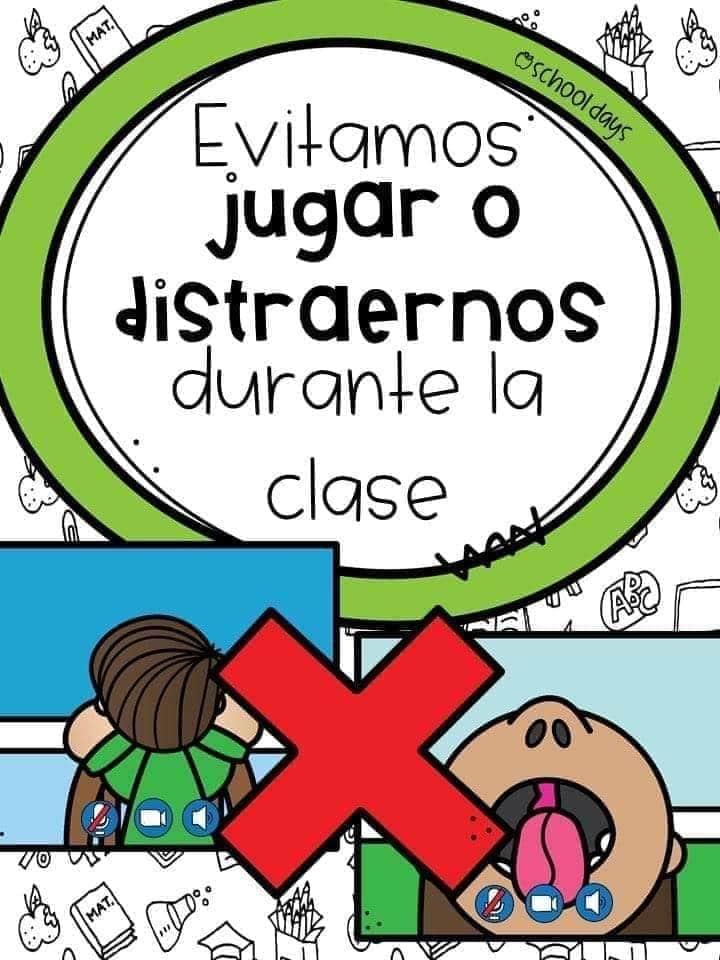 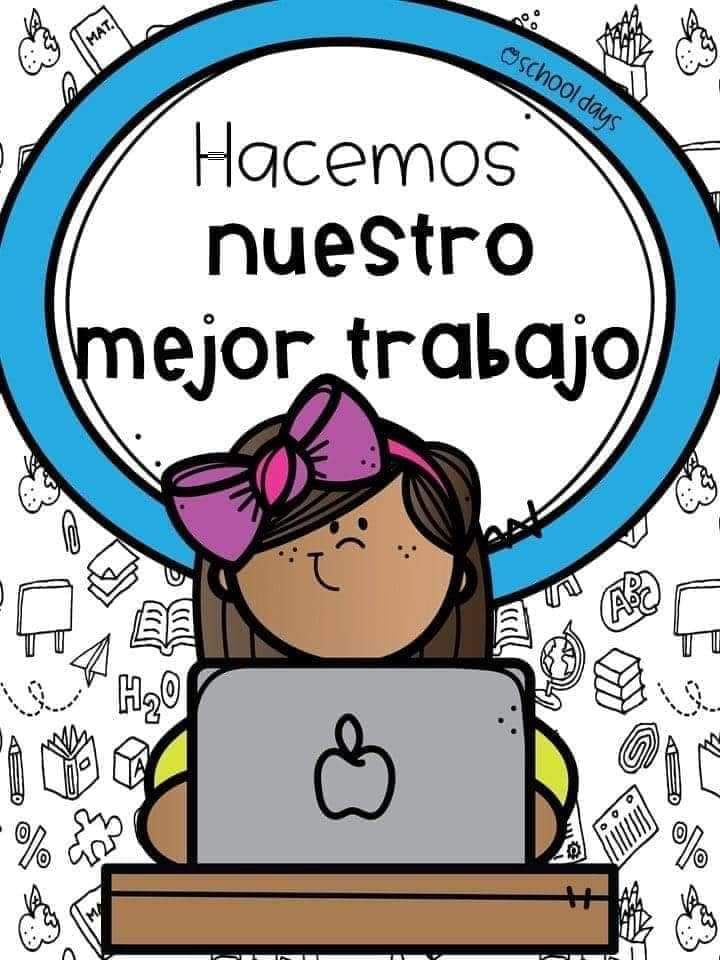 Importante:
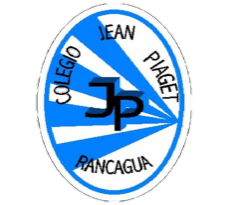 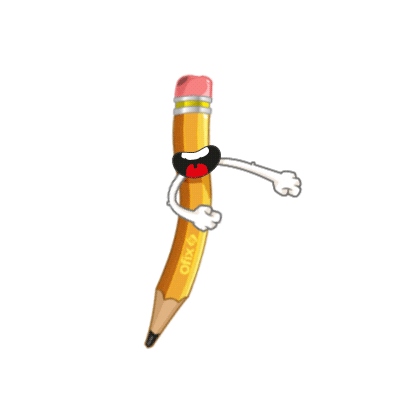 Cuándo esté la animación de un lápiz, significa que debes escribir en tu cuaderno
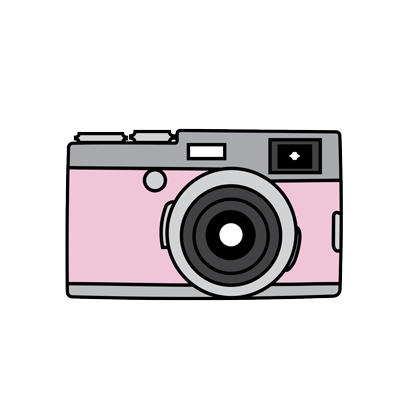 Cuándo esté esta animación de una cámara fotográfica, significa que debes mandar reporte sólo de esa actividad (una foto de la actividad)
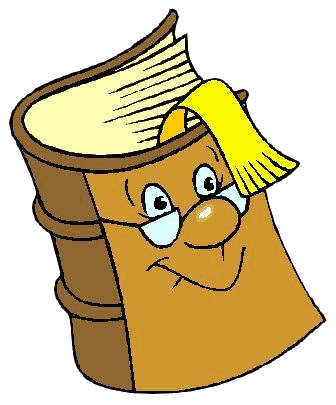 Cuándo esté esta animación de un libro, significa que debes trabajar en tu libro de Historia.
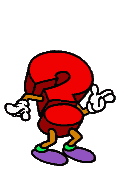 Cuándo esté esta animación de un signo de pregunta, significa que debes pensar y analizar, sin escribir en tu cuaderno. Responder de forma oral.
Resultados de Evaluación (Fecha: 04/11/2020)
Estos fueron los resultados obtenidos en cada una de las preguntas de la evaluación
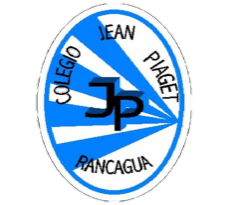 Observemos con mucha atención el siguiente video, toma apuntes de lo que allí se presenta:
https://www.youtube.com/watch?v=IPLGLvO2fho&t=189s
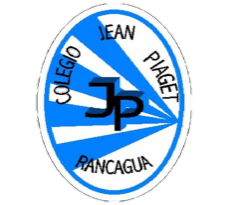 ¿Qué son los derechos?
Garantías o facultades que tienen los seres humanos
¿Por qué crees tú que se crearon los derechos?
¿Quiénes, crees tú, que son los encargados de velar por que se cumplan estos derechos?
Las personas, la comunidad, el Estado.
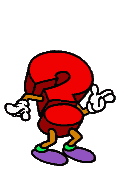 En la página 24 de tu libro, se presentan fuentes historiográficas. Léelas con mucha atención:
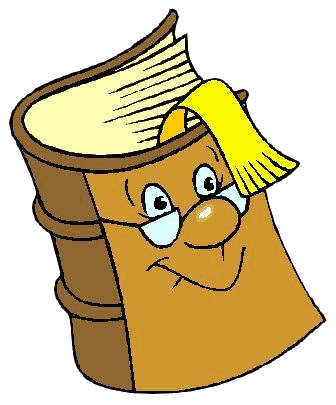 ¿Cuál de estos dos documentos fundamentales crees que se redactó primero?
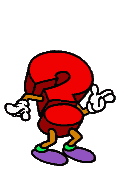 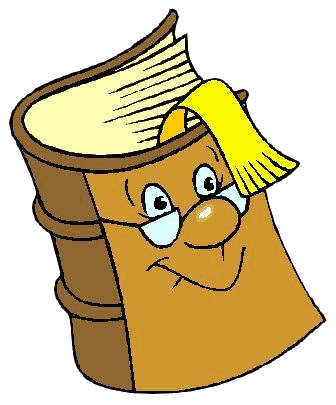 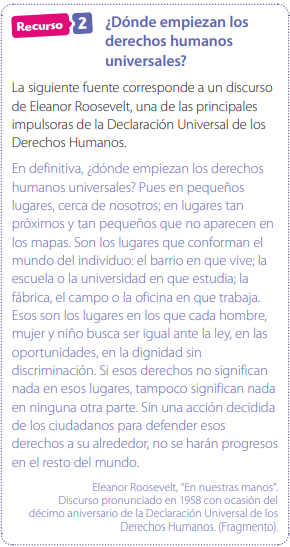 En la página 26 de tu libro, se presentan fuentes historiográficas. Obsérvalas y léelas con mucha atención:
¿Qué relación tiene lo que plantea Roosevelt con que los DD.HH sean universales?
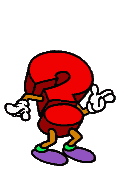 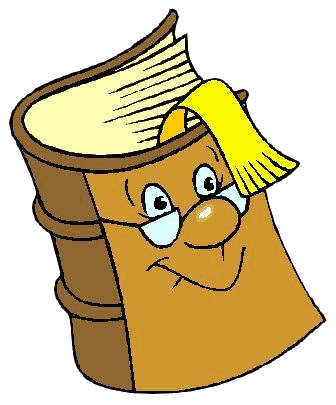 ¿Por qué crees tú que es importante seguir resguardando la Declaración Universal de los DD.HH?
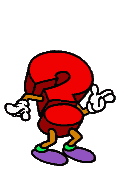 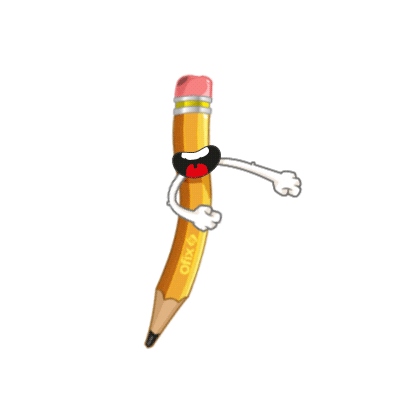 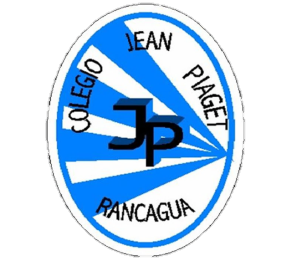 TICKET DE SALIDA
HISTORIA, GEOGRAFÍA Y CS. SOCIALES
SEMANA 33
Nombre: _______________________________________
Completa el siguiente cuadro con el derecho que corresponde en cada artículo de la Constitución:
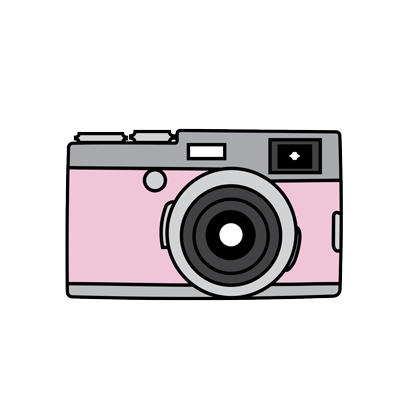 2) Lee atentamente la siguiente noticia y responde: 
 






¿Qué derecho, establecido en la Constitución de Chile, se está garantizando en la noticia? 
¿Qué medidas se están tomando para frenar la contaminación?

3) ¿Qué opinas sobre las manifestaciones en Chile? ¿Garantizan los derechos de las personas? ¿Por qué?
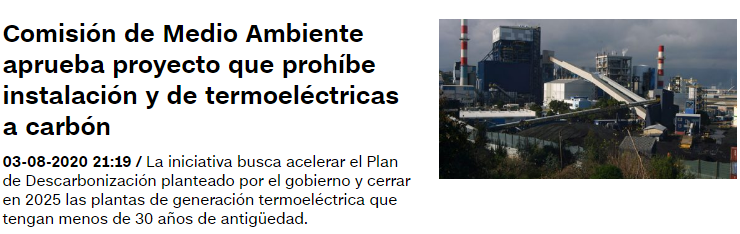 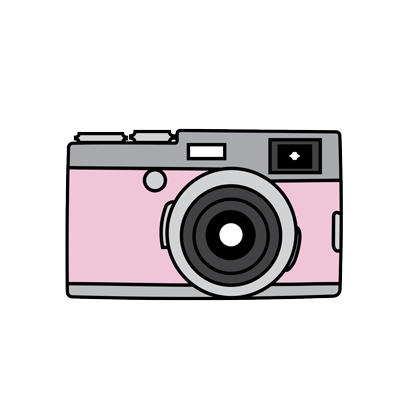 Ticket disponible en https://forms.gle/krRdCQWt4E6smnUK9
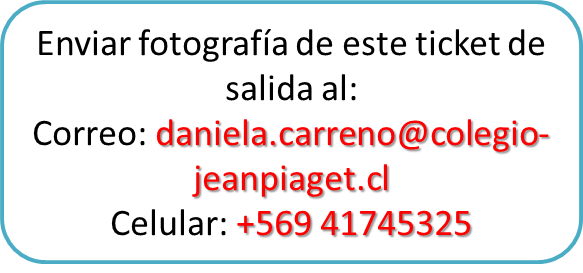